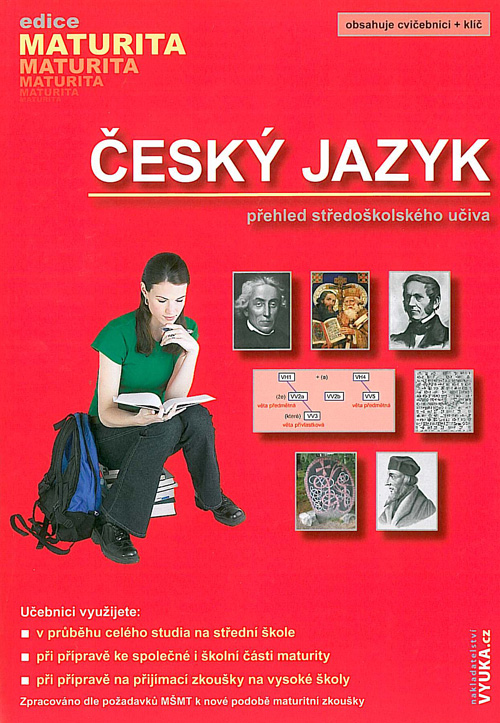 OBSAH
TVAROSLOVÍ
 11. Podstatná jména 
12. Přídavná jména 
13. Zájmena 
14. Číslovky 
15. Slovesa
16. Neohebné slovní druhy 
SKLADBA 
17. Výpověď 
18. Věta 
19. Struktura věty jednoduché 
20. Větné členy 
21. Druhy větných členů 
22. Souvětí 
NAUKA O TEXTU, ZÁKLADY TEXTOVÉ SYNTAXE 
23. Základy textové syntaxe 
SLOH 
24. Jazykový styl 
25. Prostě sdělovací styl 
26. Publicistický styl 
27. Odborný styl 
28. Administrativní styl 
29. Umělecký styl 
30. Základy rétoriky
OBECNÉ POZNATKY O JAZYCE
1. Jazyk, řeč, komunikace 
2. Vývoj českého jazyka a jeho útvary 
3. Spisovný jazyk 
NAUKA O ZVUKOVÉ STRÁNCE JAZYKA 

4. Zvuková stránka jazyka 
NAUKA O GRAFICKÉ STRÁNCE JAZYKA 

5. Grafická stránka jazyka 
LEXIKOLOGIE

 6. Základní pojmy lexikologie 
7. Slovo jako jednotka slovní zásoby 
8. Slovní druhy a kritéria jejich třídění 
SLOVOTVORBA 

9. Tvoření slov v českém jazyce 
10. Slovotvorná a morfémová stavba slova